Maine Association of Plannersin a World of Change
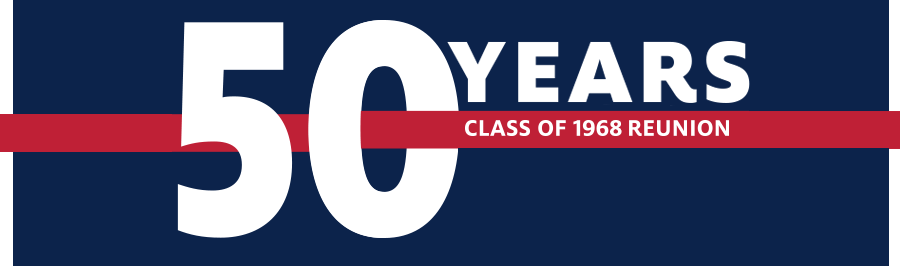 PRE-1968
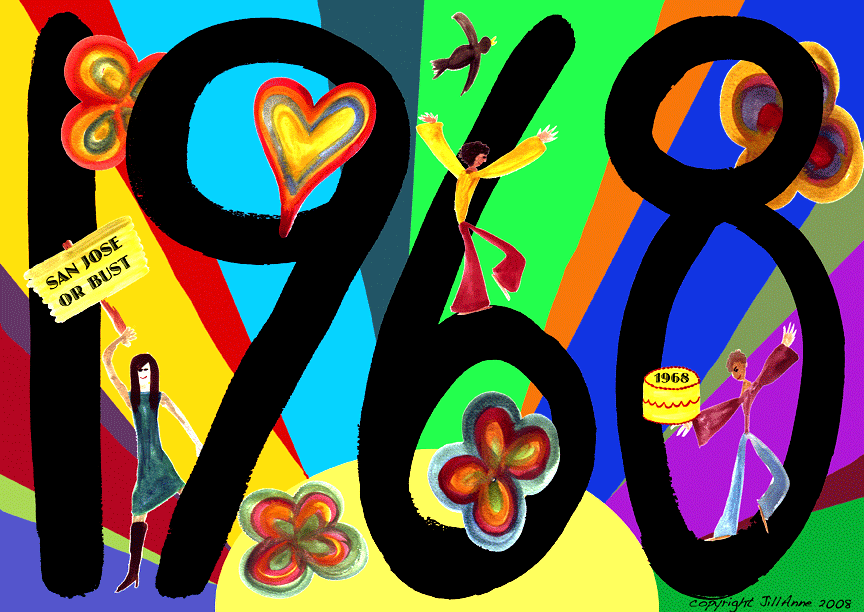 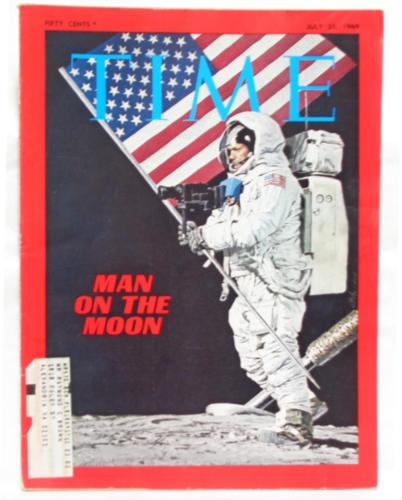 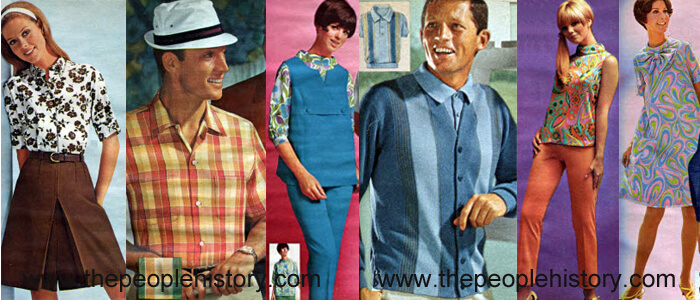 1968 - 1970
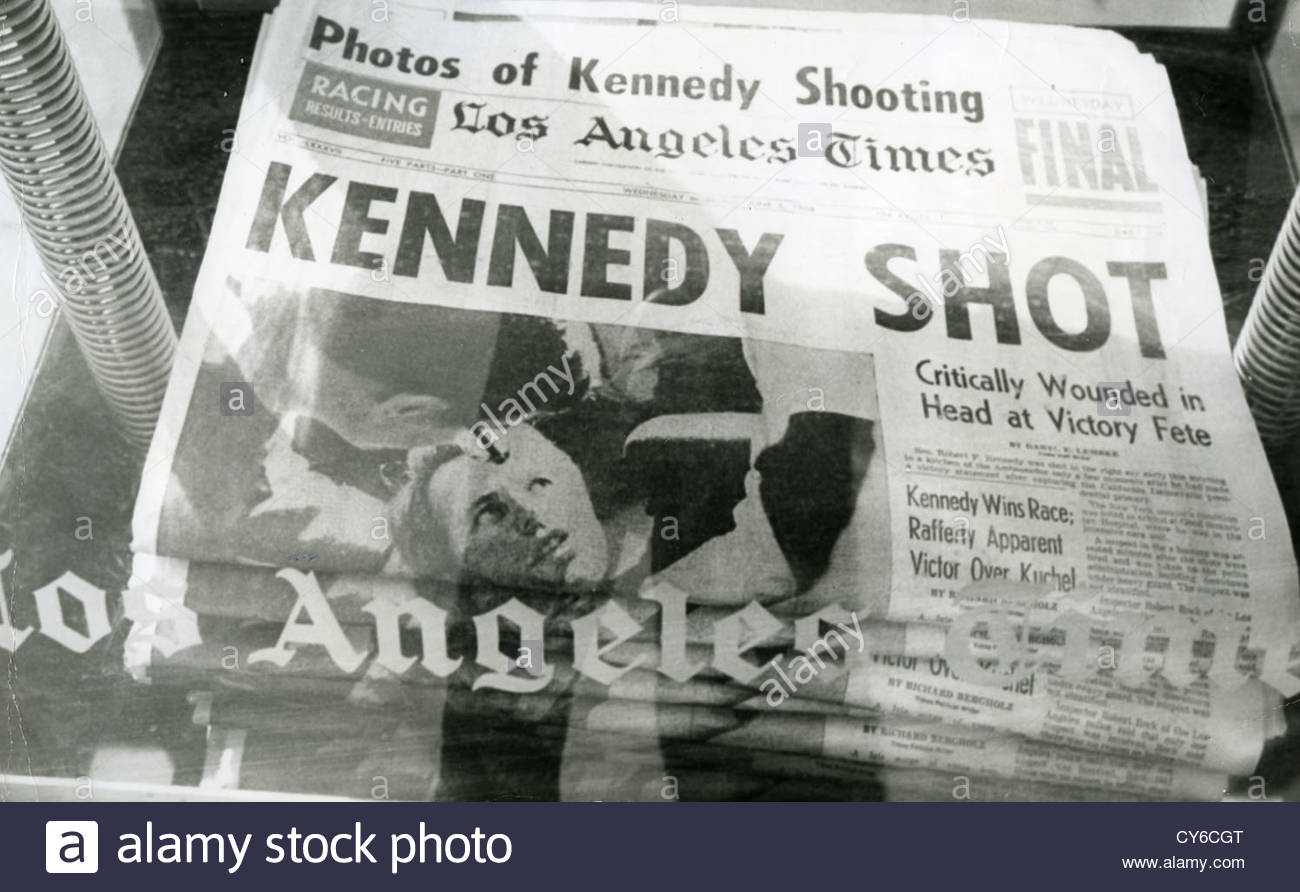 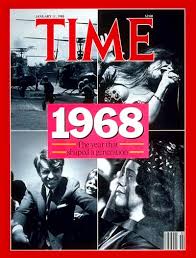 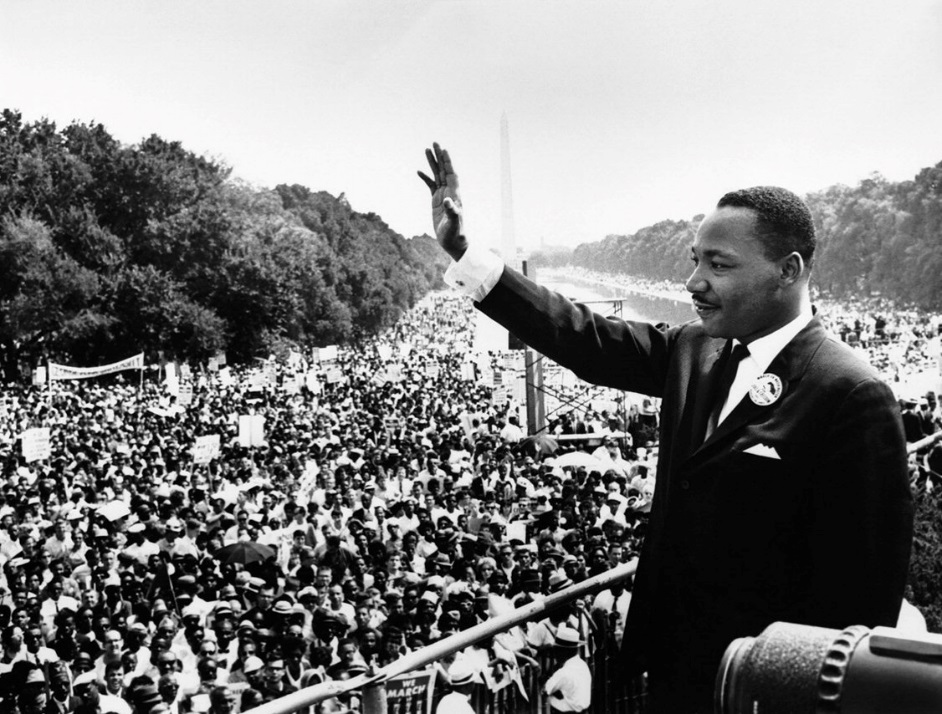 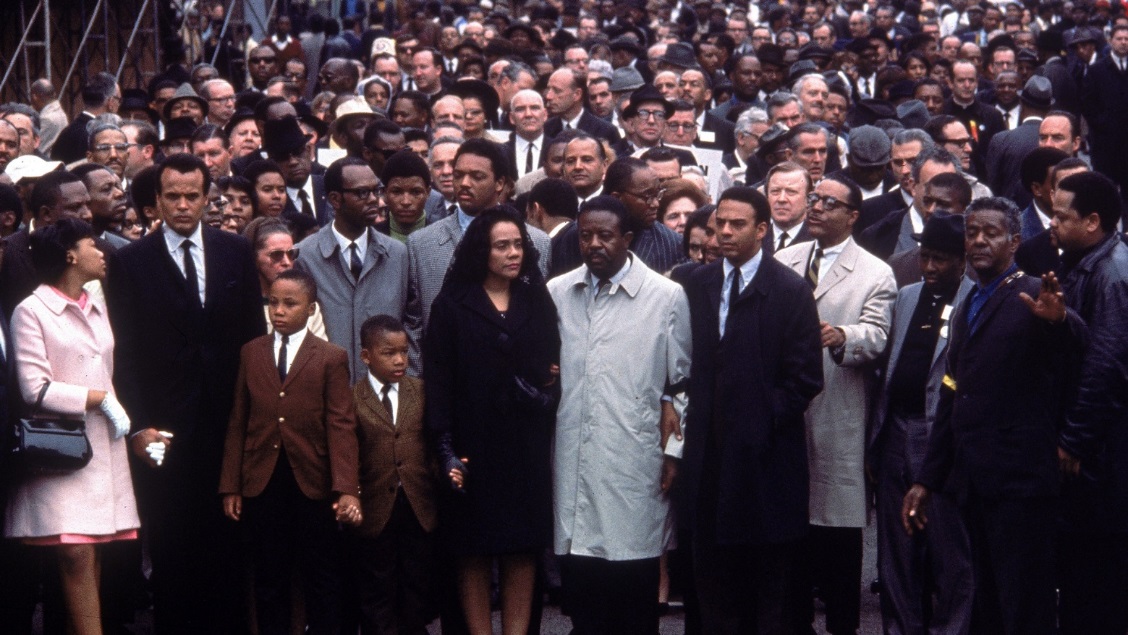 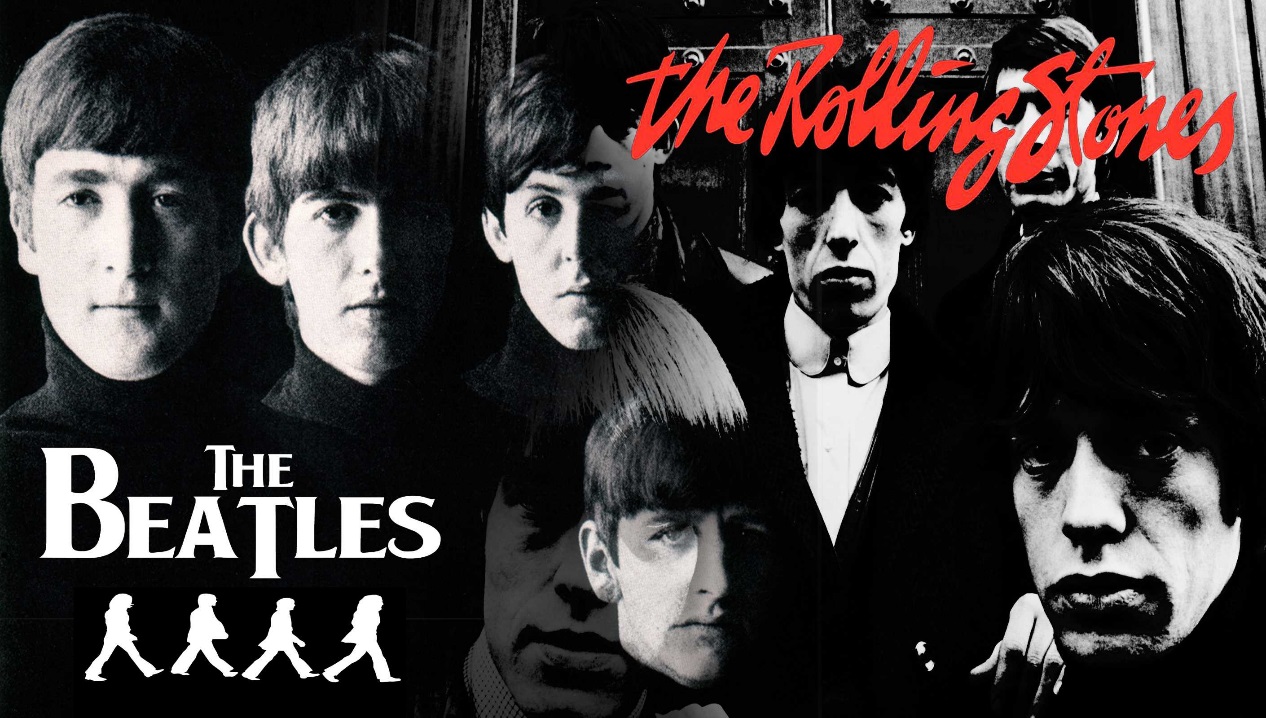 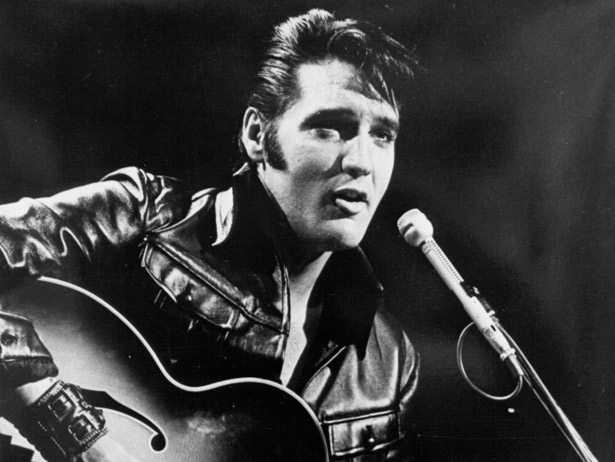 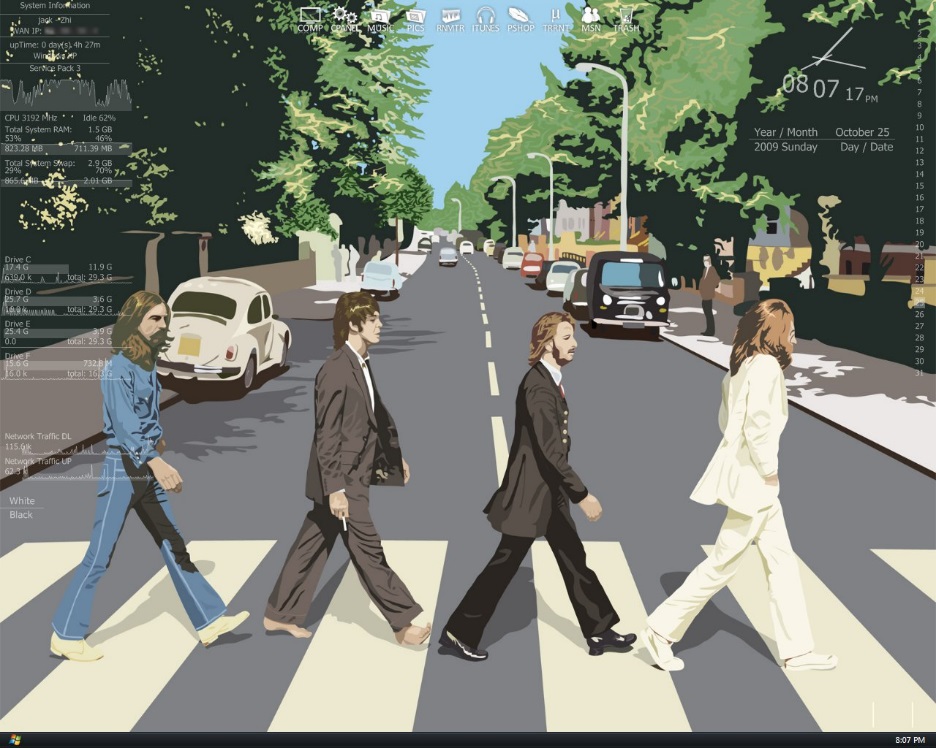 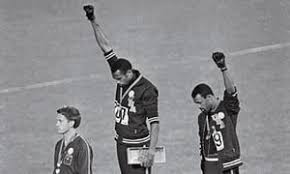 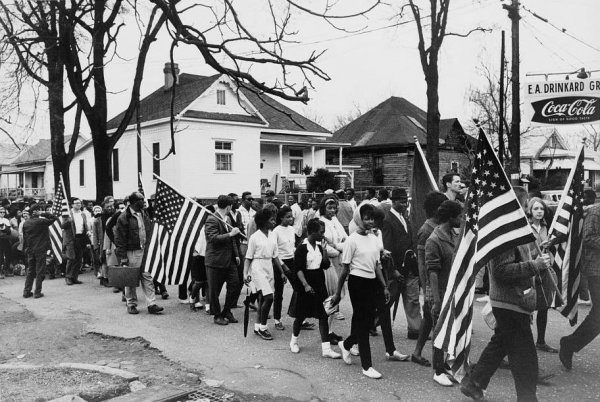 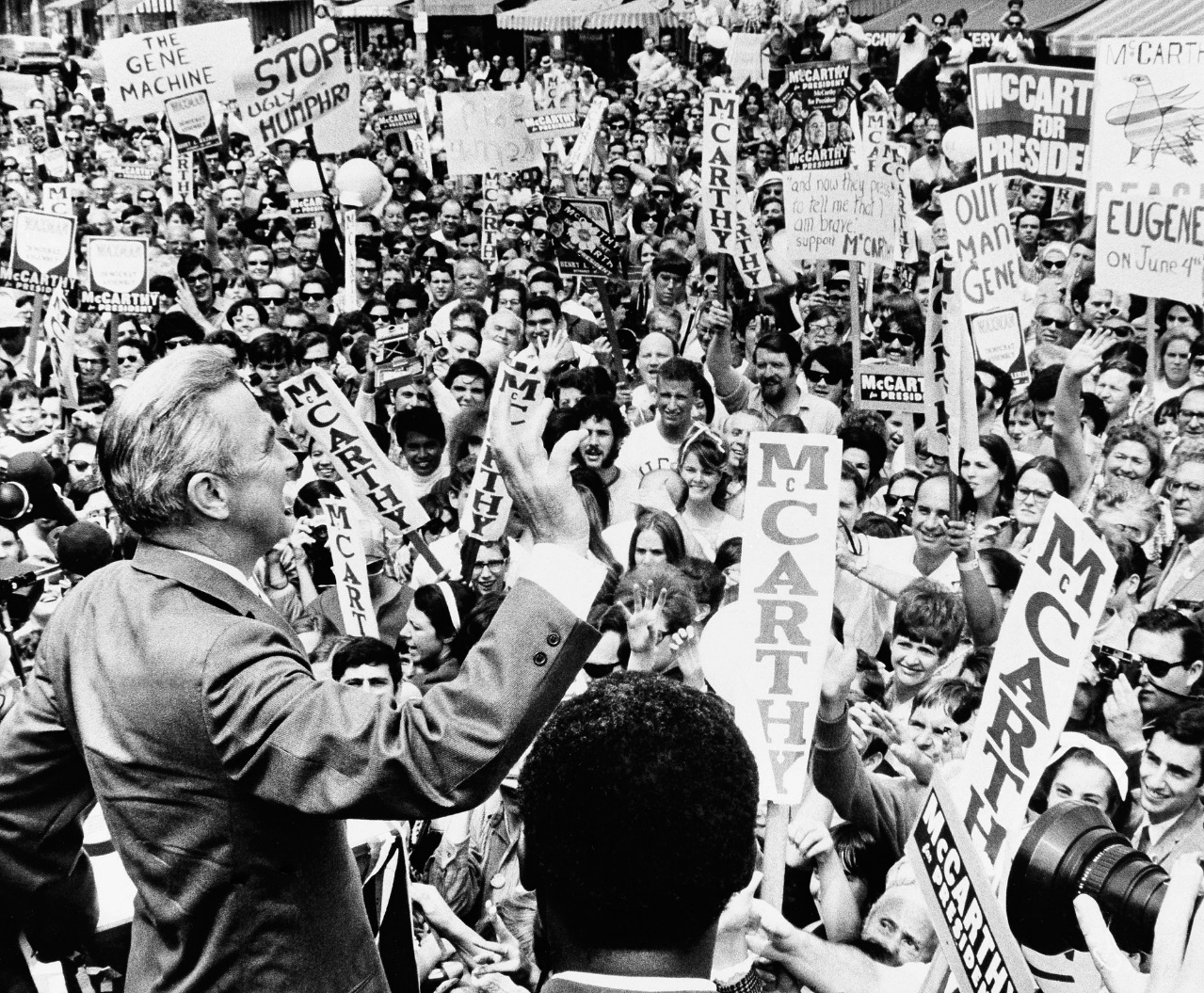 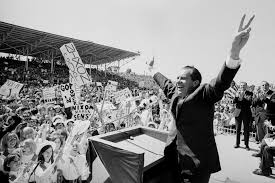 There have been many members of the Maine Association of Planners. Some have even served as officers and board members. To those folks who went above the call of duty, we thank you for a great 50 years!
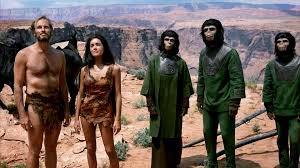 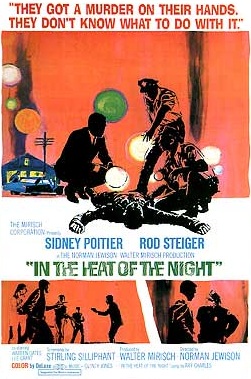 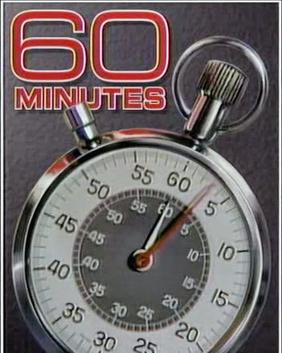 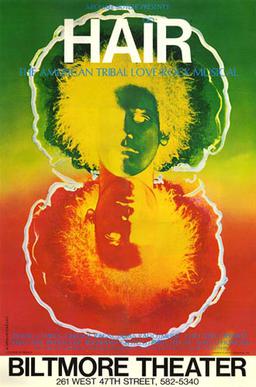 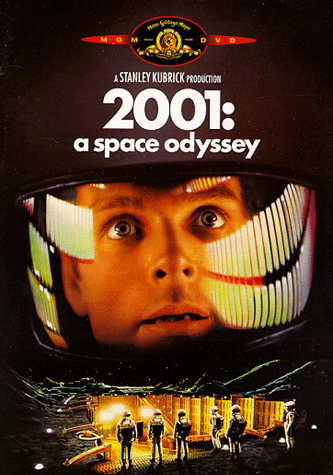 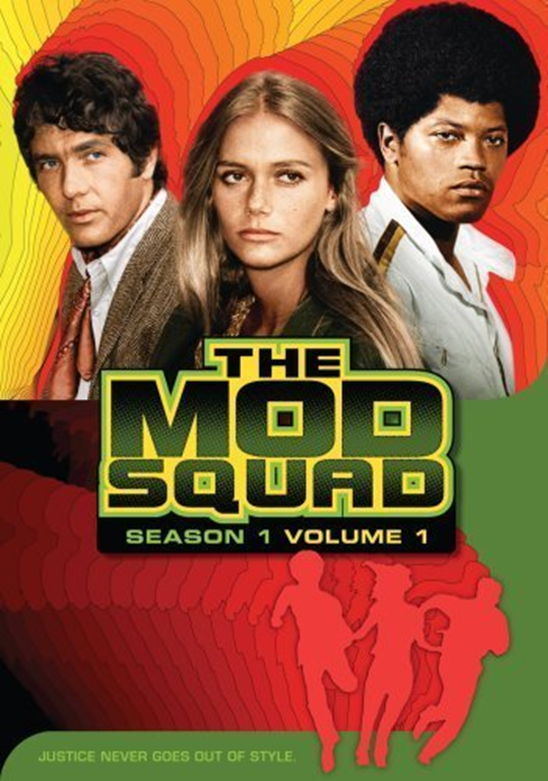 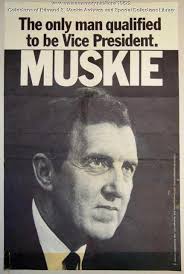 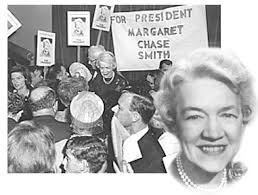 Margaret Chase Smith – US Congress
Edmund Muskie – US Congress
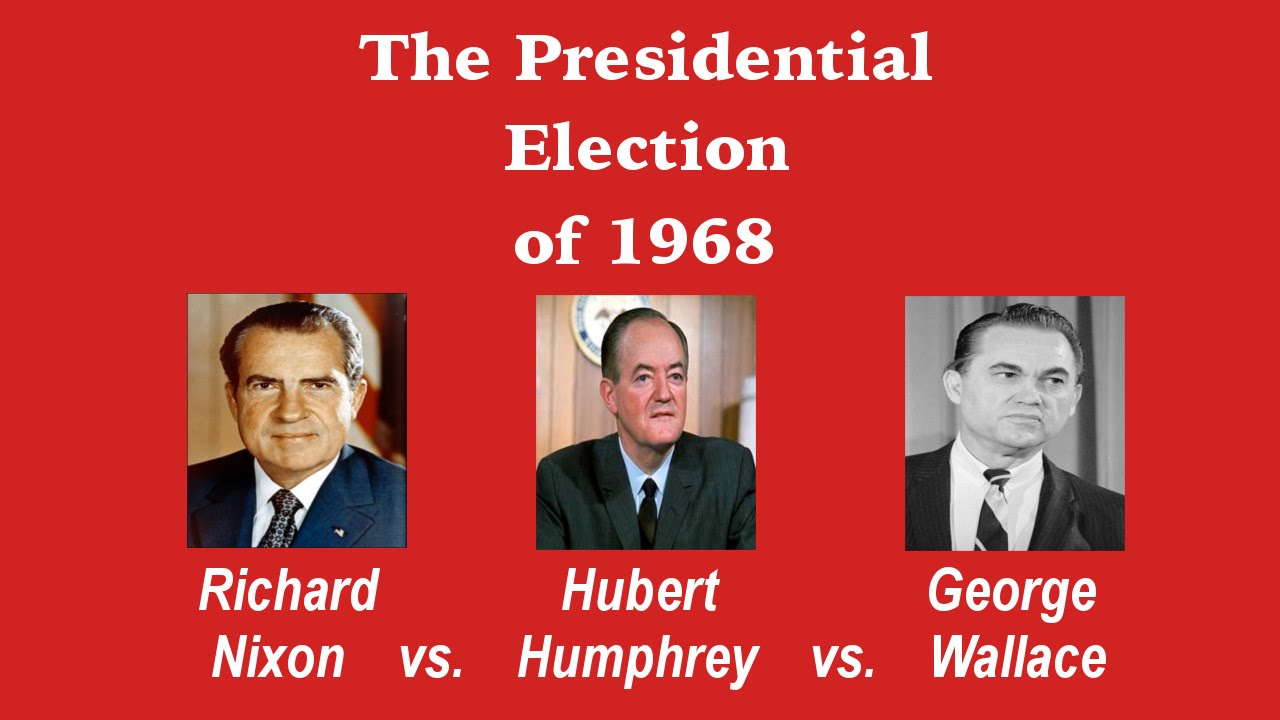 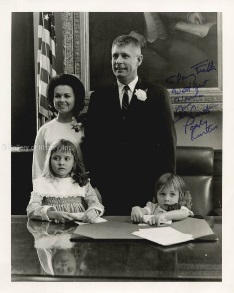 1968 Governor of Maine
Kenneth Curtis

State Planning Office created
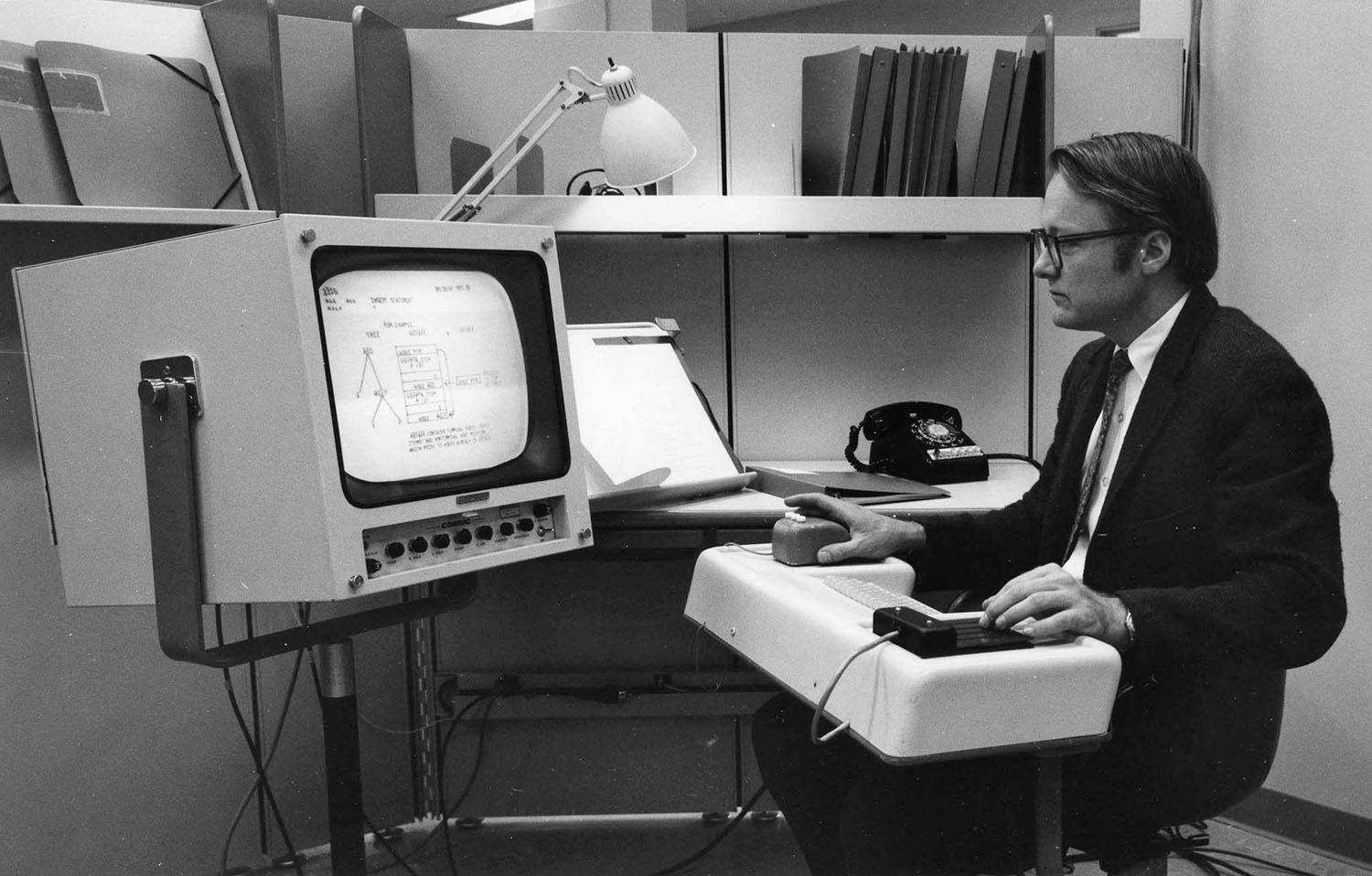 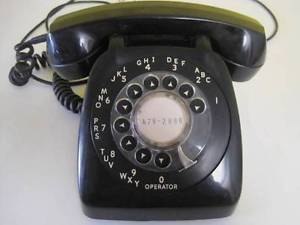 Allen Gardner Pease early Maine state planning director
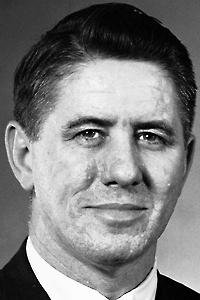 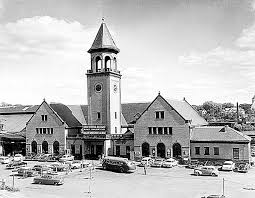 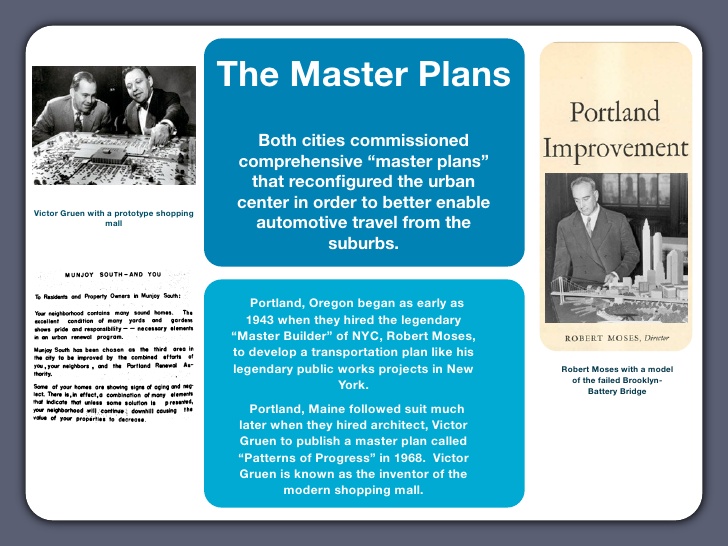 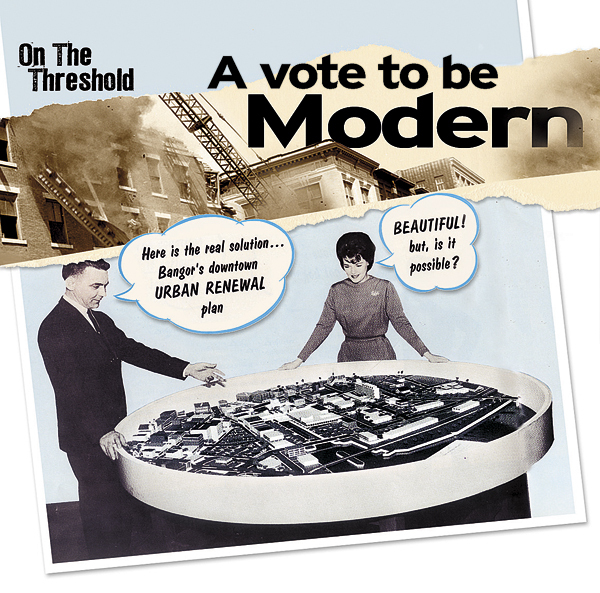 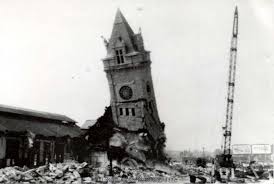 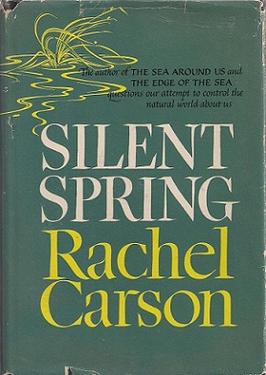 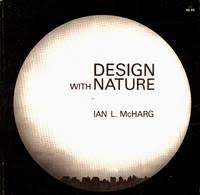 1970’s
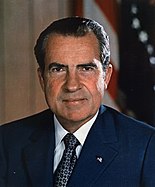 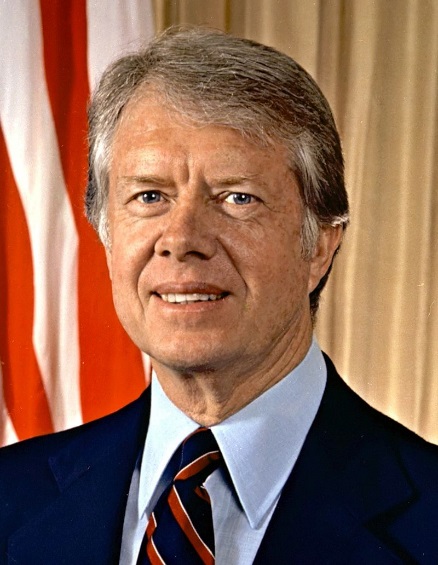 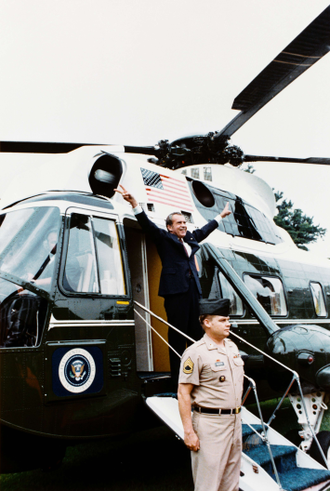 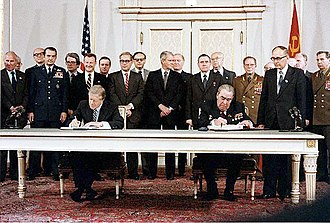 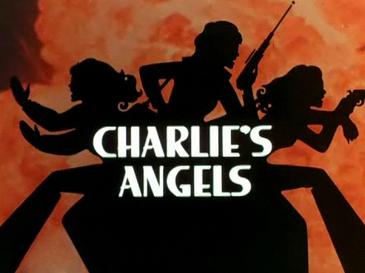 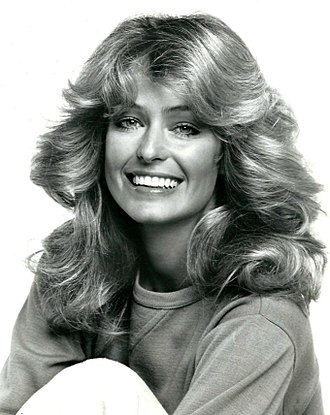 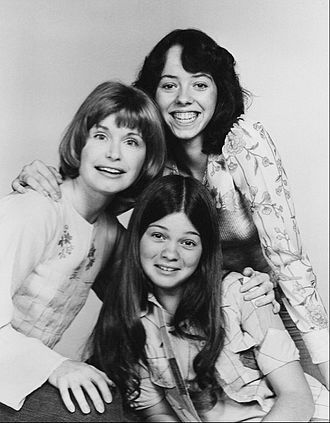 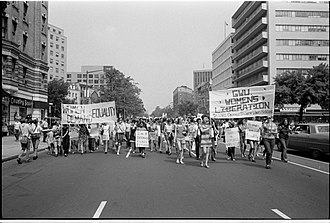 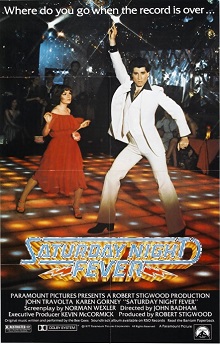 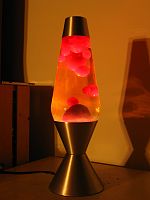 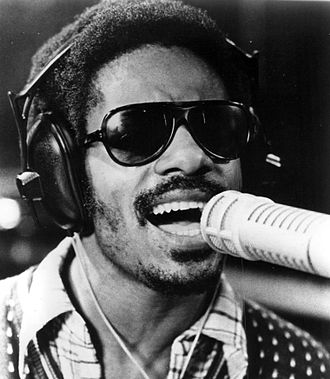 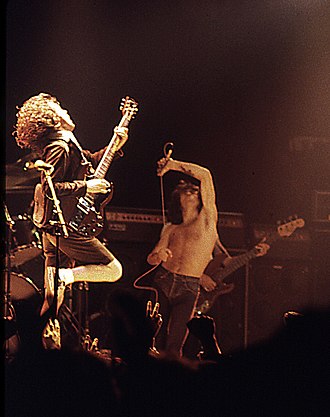 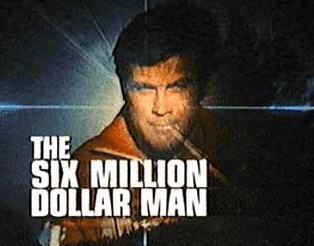 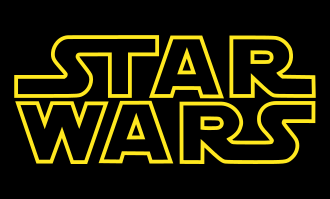 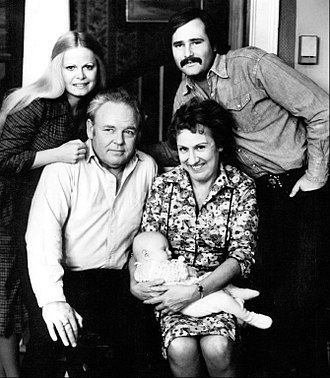 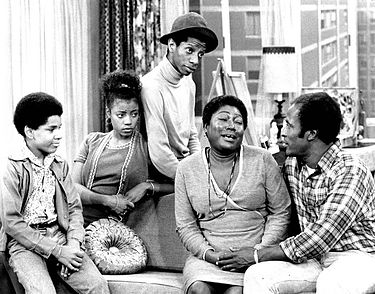 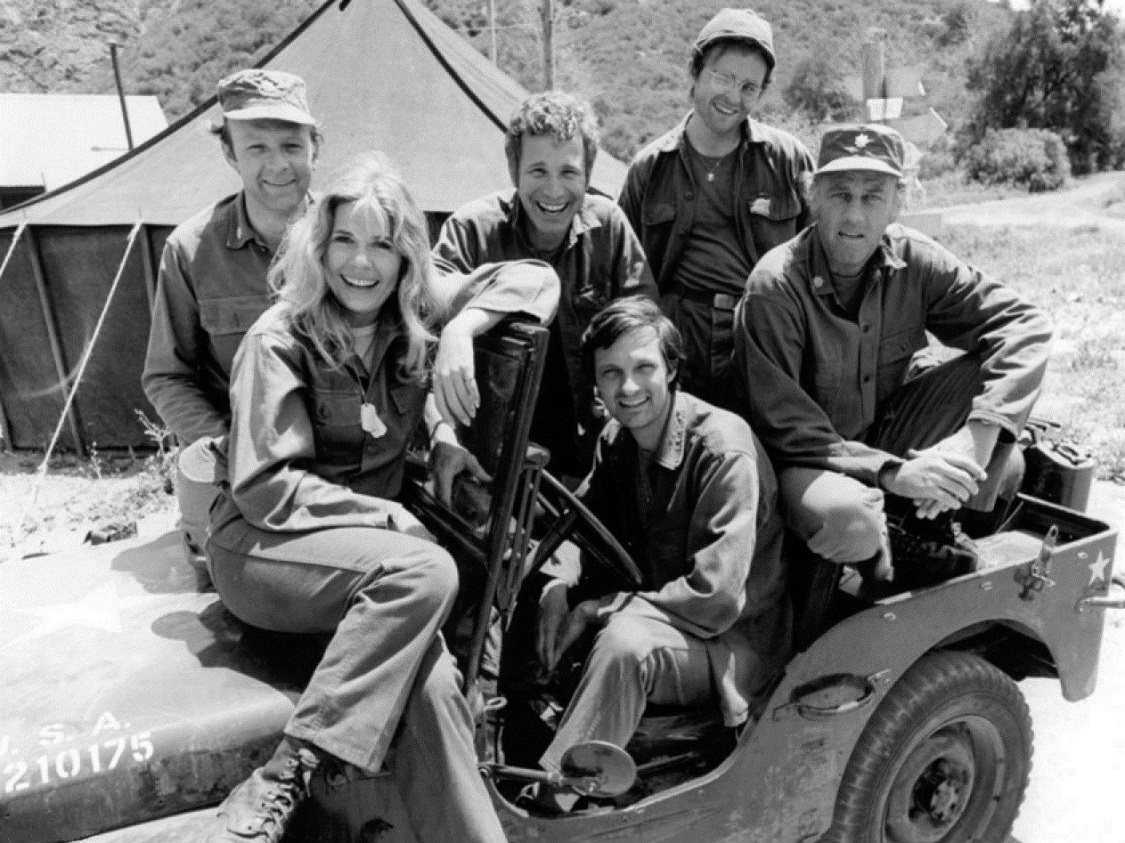 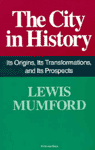 1980 -1990’s
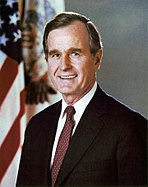 George Bush - President
US Congress – George Mitchell and William Cohen
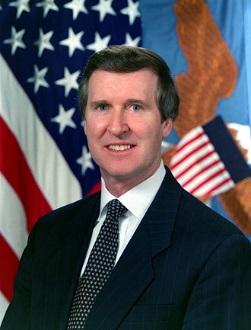 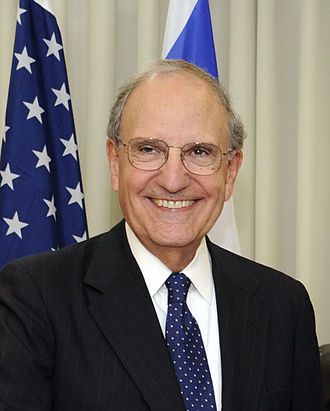 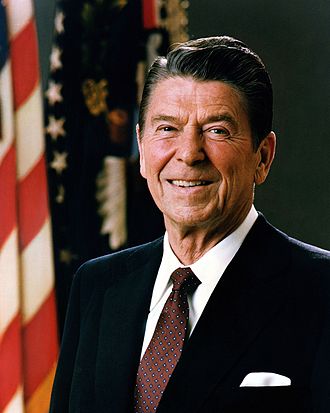 Ronald Reagan – President
Thank you previous MAP Board members:

1981
Mark Eyerman, Chairman
Susan Bogle-Krauss, Vice-Chairman
Rich Rothe, Secretary – Treasurer
Rodney Lynch, Newsletter Editor
Gore Flynn, Director
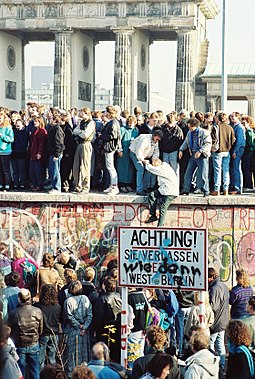 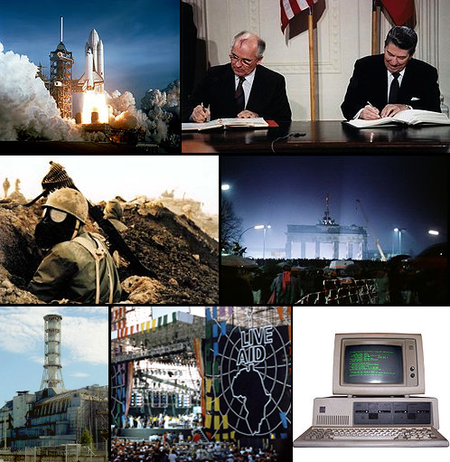 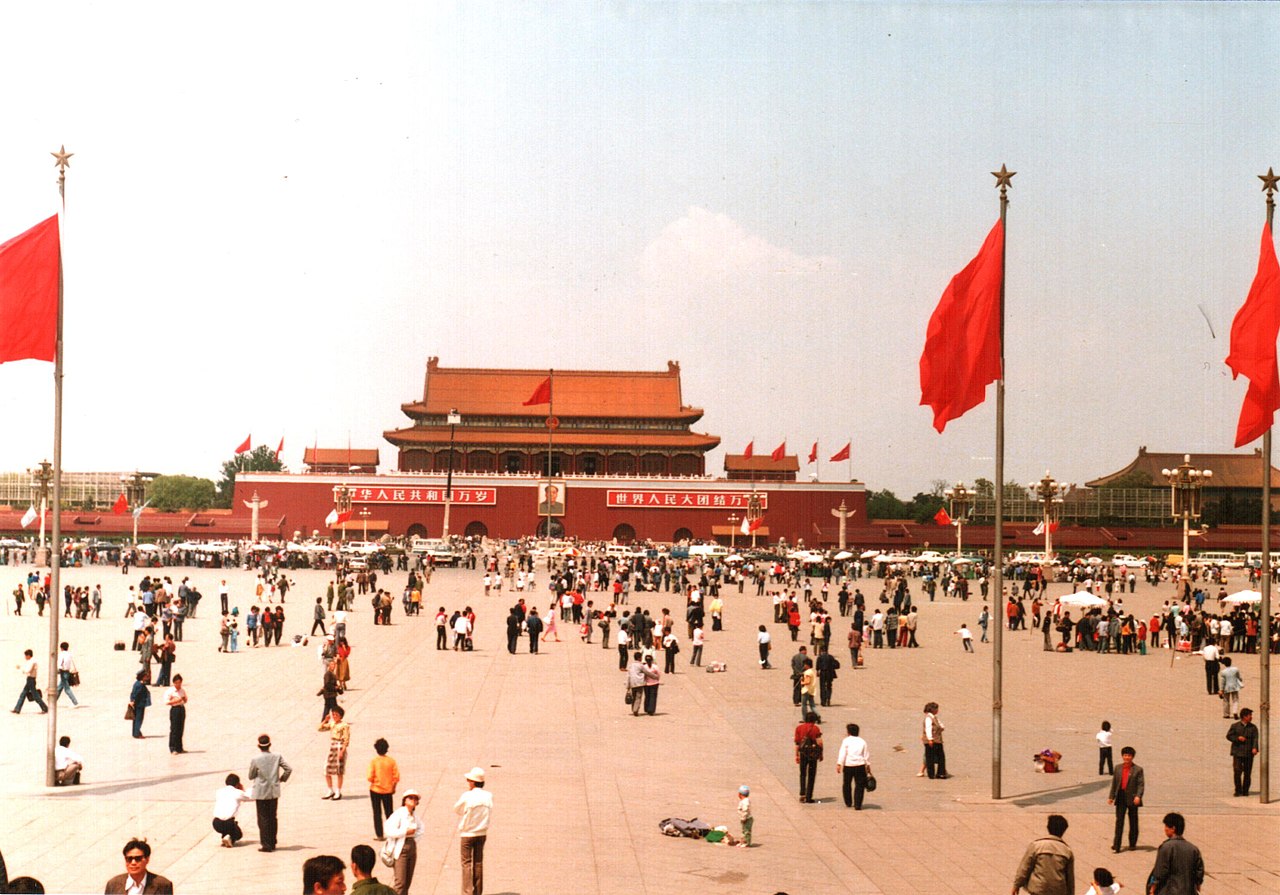 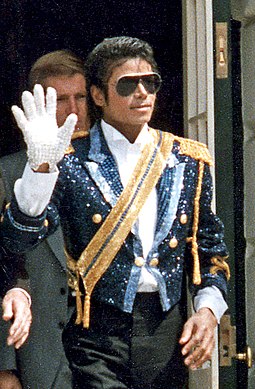 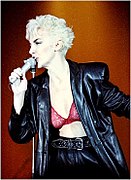 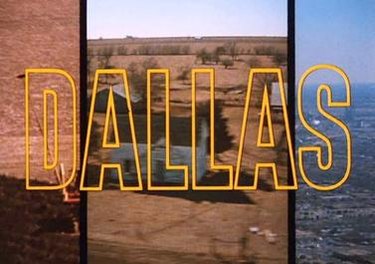 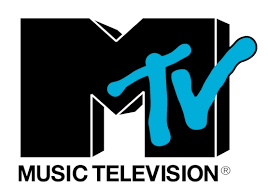 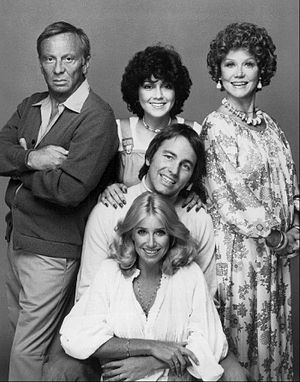 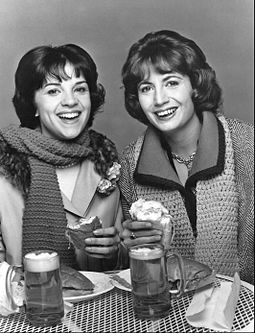 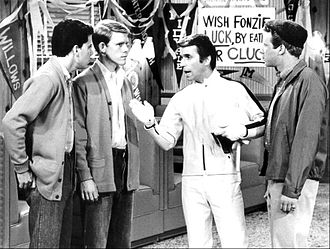 Thank you previous MAP Board members:

1980’s
Donald Meagher, President
Rodney Lynch, Treasurer
Joyce Benson, Secretary – Treasurer
Charles Watson, Vice President
Teco Brown, Board
Jacqueline Cohen, Board
Alex Jaegerman, Board
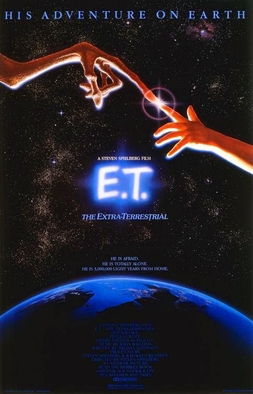 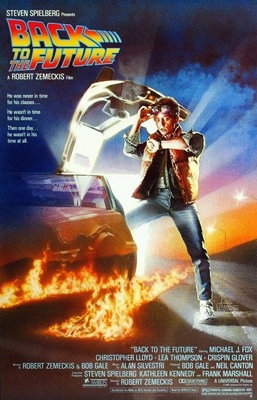 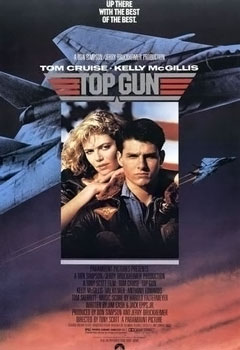 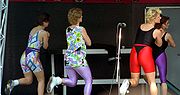 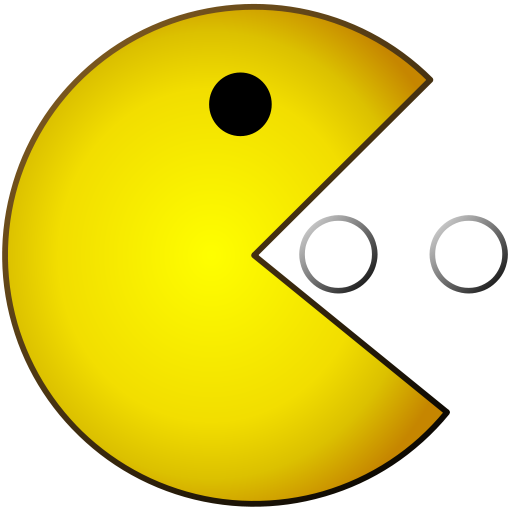 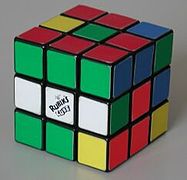 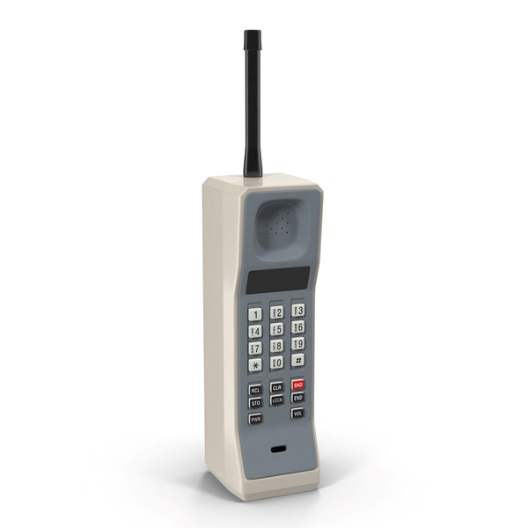 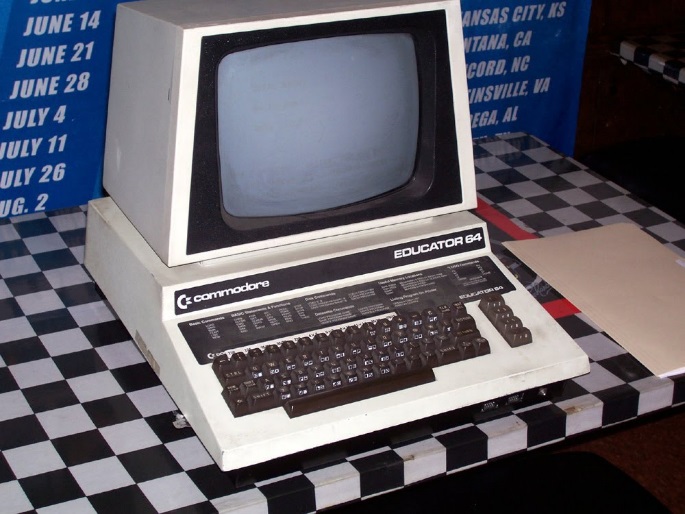 Thank you previous MAP Board members:

1980’s
Elery Keene, Director
Richard Barringer, Director
Robert Thompson, Director
Arthur Lerman, Director
Joe Young, Awards chair
Ramean Armajani, Board
Bo Yerxa, Board
Steve Butler, Board
Jeff Jordan, Board
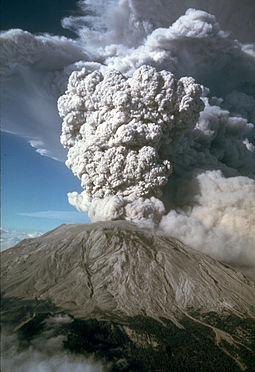 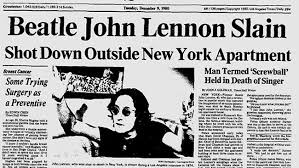 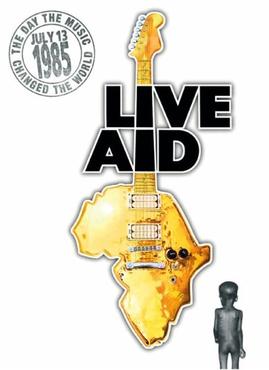 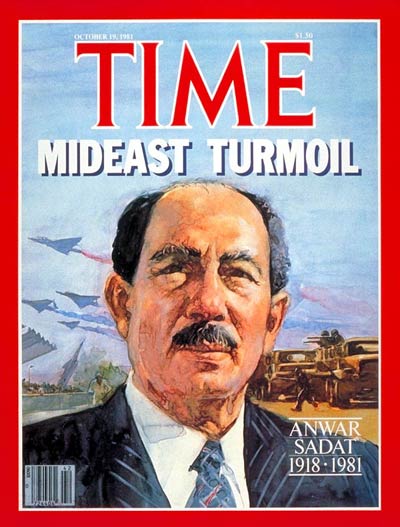 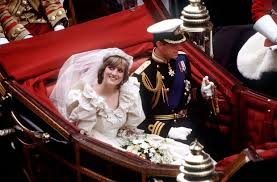 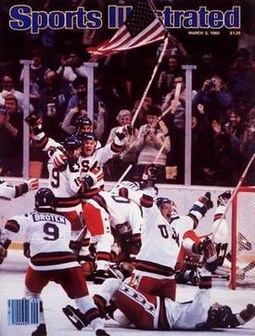 Thank you previous MAP Board members:

1980’s
Jonathan Lockman, Board Member
Steve Westra, Treasurer
Joan A. Walton, AICP, Treasurer 1995-1999
Ed Heath, President and Treasurer 1993-1994
Kathy Fuller, Vice President/Legislative Liaison
Judy Bernstein, Legislative Liaison 
Steve Tuckerman, Secretary
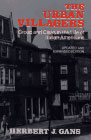 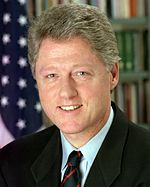 William Clinton –
President
US Congress
Susan Collins and Olympia Snowe
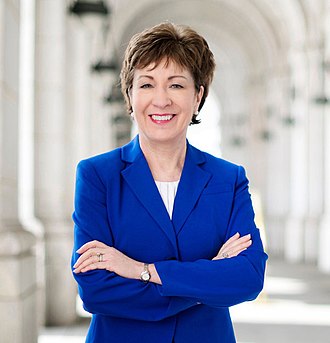 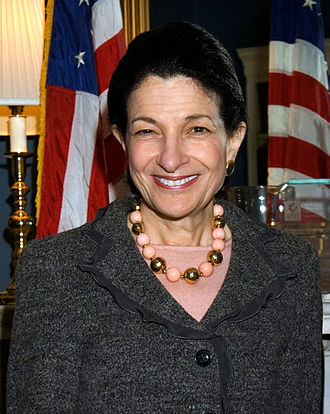 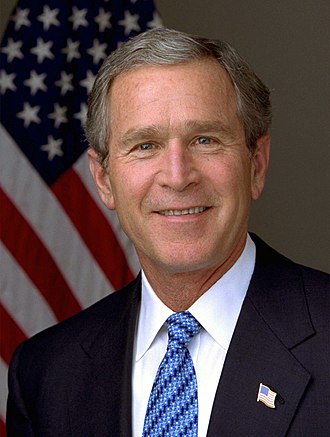 George Bush - President
Thank you previous MAP Board members:

1980’s
Paula Thompson, Treasurer
Steve Westra, Newsletter Editor
Jim Brown, Membership Secretary
Theresa Stellpflug, Awards Committee chair
Mary Ann Hayes
Anthony Dater
Ann Beverage
Jim Upham
R. Collin Therrien
George Dycio
Debra Fossum
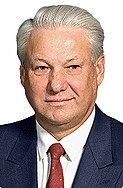 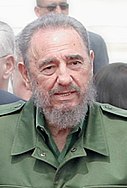 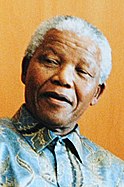 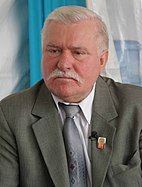 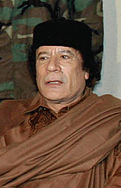 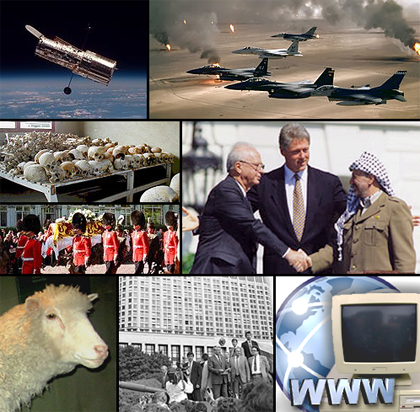 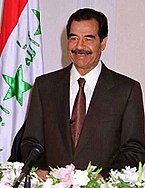 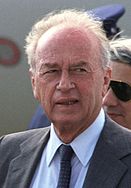 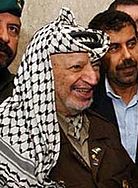 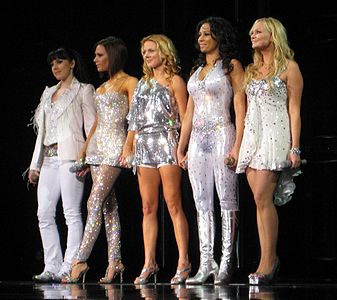 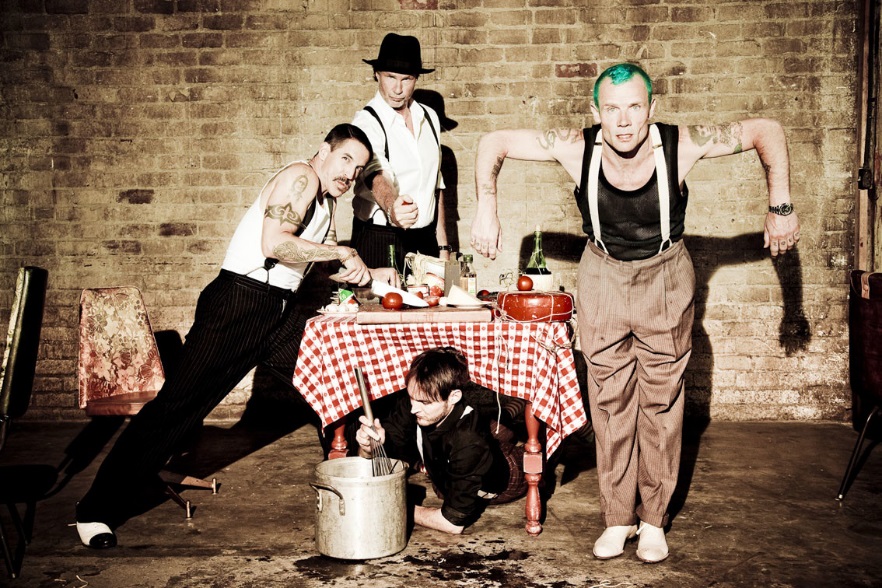 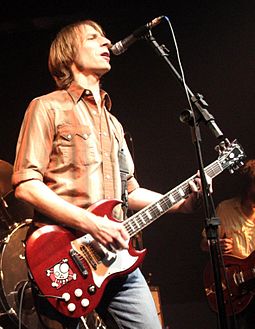 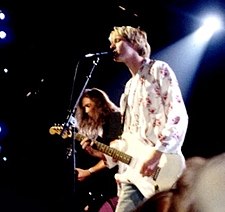 Thank you previous MAP Board members:

1980’s
Steve Tuckerman, Secretary
Paula Thompson, Treasurer
Steve Westra, Newsletter Editor
Jim Brown, Membership Secretary
Theresa Stellpflug, Awards Committee chair
Mary Ann Hayes
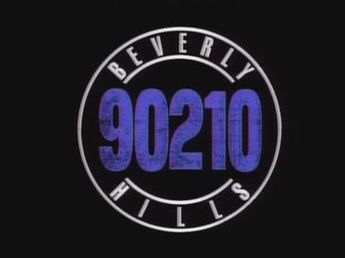 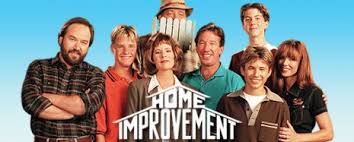 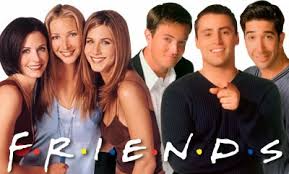 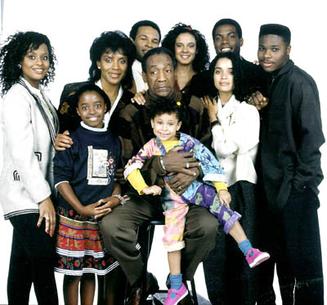 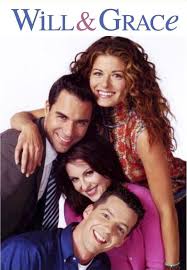 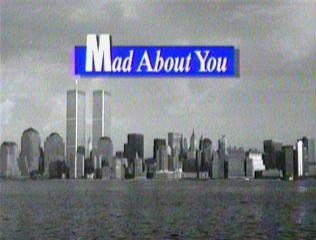 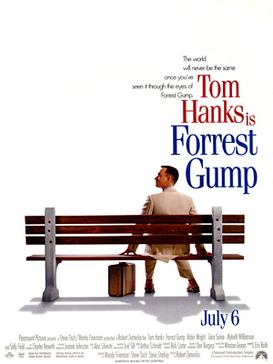 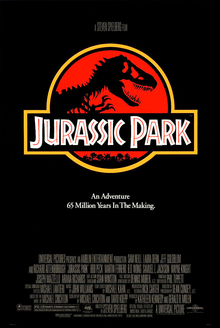 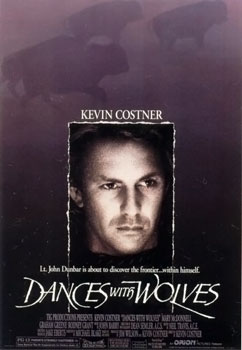 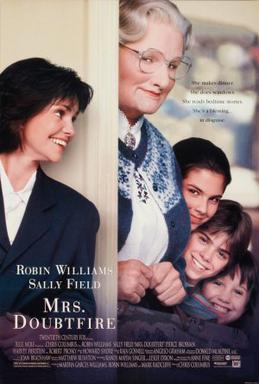 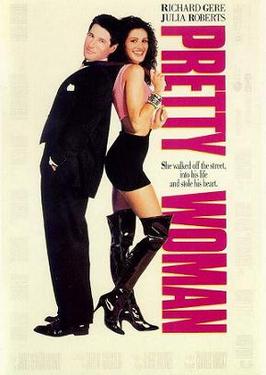 Thank you previous MAP Board members:

1980’s
Anthony Dater
Ann Beverage
Jim Upham
R. Collin Therrien
George Dycio
Debra Fossum
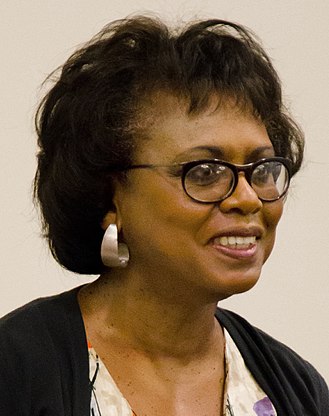 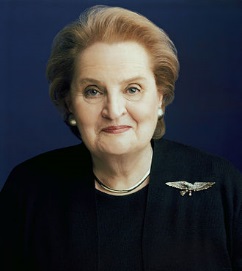 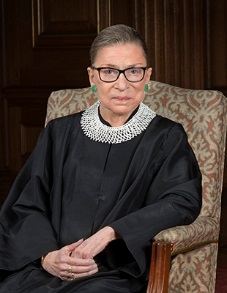 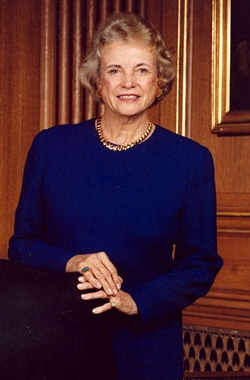 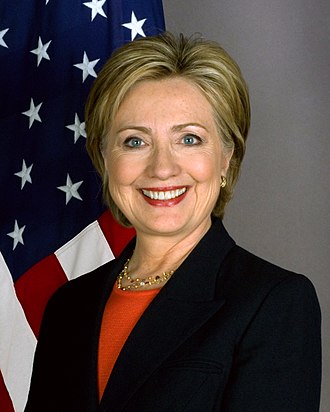 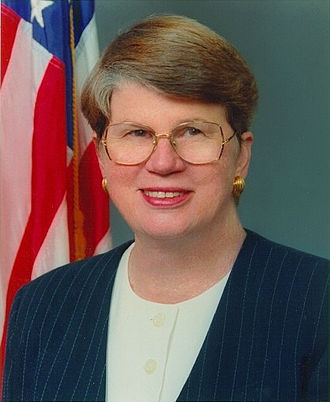 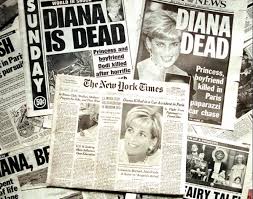 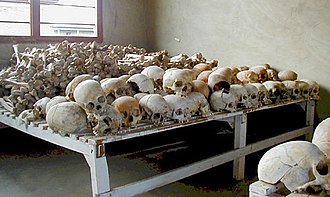 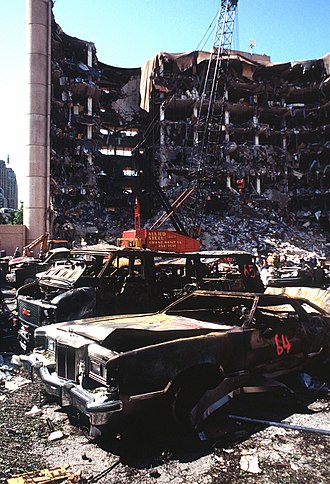 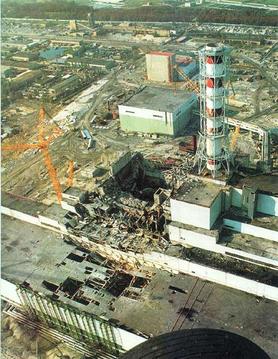 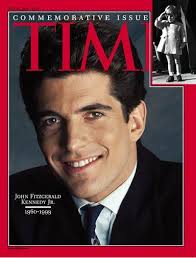 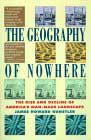 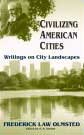 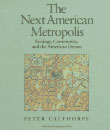 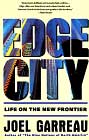 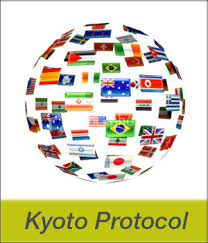 2000’s
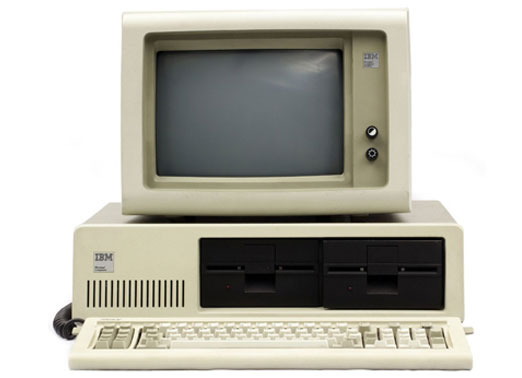 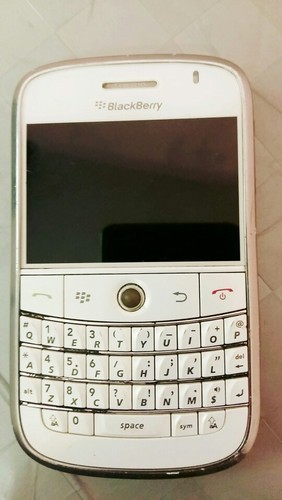 Thank you previous MAP Board members:

2000
Jonathan Lockman, President
Fred Marshall, Treasurer
Matt Nazar
Presidents – George Bush, Barack Obama, Donald Trump
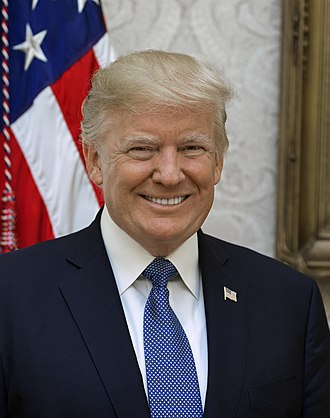 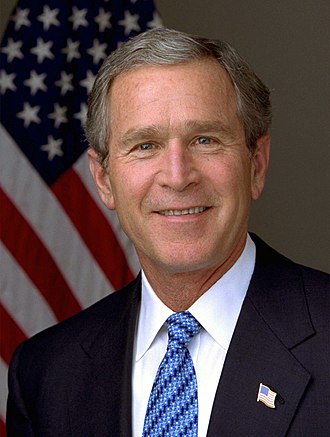 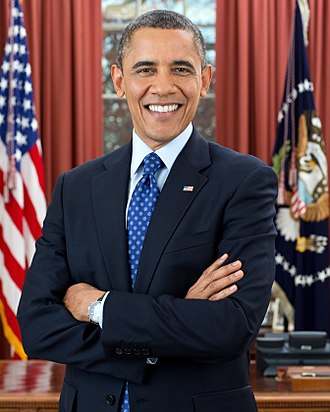 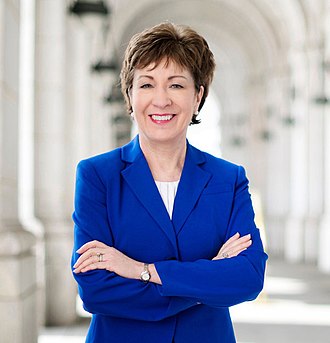 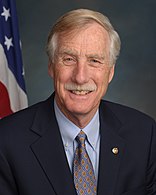 US Congress – Angus King  and Susan Collins
Thank you previous MAP Board members:
2002
David Schmidt (President)
Jim Fisher
Sarah Flaks
Noel Musson
Doug Webster
Jean Marshall
Maureen O'Meara
Fred Marshall
Matt Nazar
Theresa Oleksew
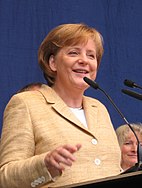 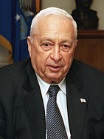 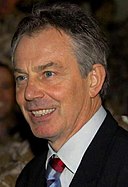 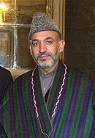 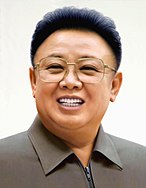 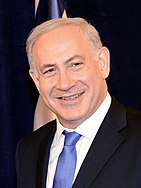 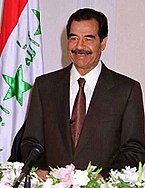 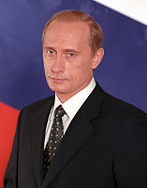 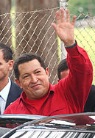 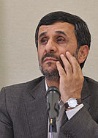 Thank you previous MAP Board members:
2004
Jim Fisher, President
Noel Musson, Vice President
Fred Marshall, Treasurer
Doug Webster, Secretary
Mat Nazar, Membership Secretary
Ann Krieg
David Galbraith
Jean Marshall
Maureen O’Meara
Theresa Oleksiw
Rich Roedner
Hugh Cox
Thank you previous MAP Board members:
2003
Jim Fisher (President)
Matt Nazar
Doug Webster
Fred Marshal
Maureen O'Meara
David Sanborn
Sarah Flaks
Karen Martin
Noel Musson
David Galbraith
Theresa Oleksiw
Jean Marshall
David Schmidt
Thank you previous MAP Board members:
2005
Noel Musson President
Hugh Coxe
Beth DellaValle
Jim Fisher
Rich Roedner
Maureen O’Meara
Linda Johns
Fred Marshall
Matt Nazar
Jean Marshall
Stacy Benjamin
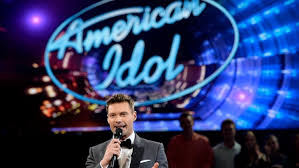 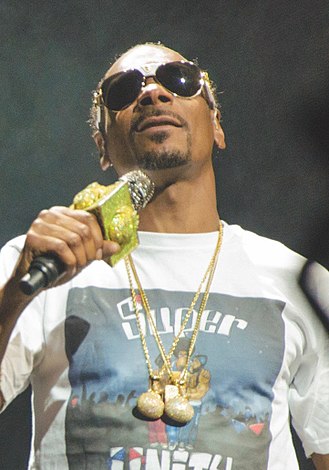 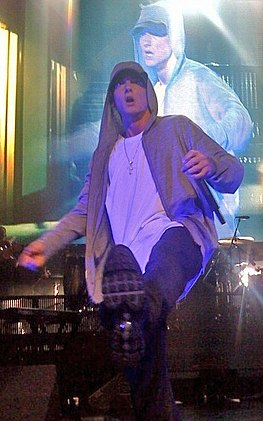 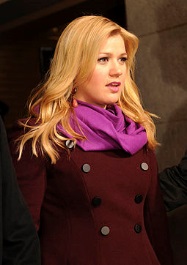 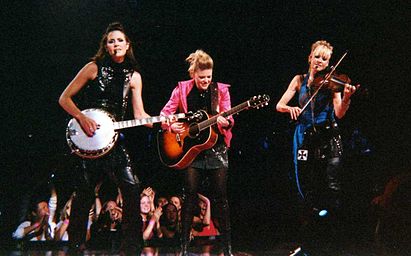 Thank you previous MAP Board members:

2006
Tom Marcotte
Stacy Benjamin
Linda Johns
Jim Fisher
Noel Musson
Beth Della Valle
Maureen O’Meara
Rebeccah Schaffner
Hugh Cox
Fred Marshall
Helen Edmonds
Josh McDonald
Carl Eppich
Thank you previous MAP Board members:

2007
Noel Musson, President
Jim Fisher
Hugh Coxe
Rebecca Schaffner
Judy East
Carl Eppich
Maureen O’Meara
Beth Della Valle
Helen Edmonds
Kathleen Leydon
Jane Lafleur
Linda Johns
Stephen Condon
Anne Krieg
Thank you previous MAP Board members:

2008
Maureen O’Meara – President
Beth Della Valle – VP
Fred Marshall - Treasurer
Jim Fisher – Secretary, Membership, Web
Rebecca Schaffner – Newsletter Editor
Noel Musson
Stacy Benjamin
Hugh Coxe
Helen Edmonds
Carl Eppich
Linda Johns
Anne Krieg
Jane Lafleur
Judy Colby-George
Steve Condon
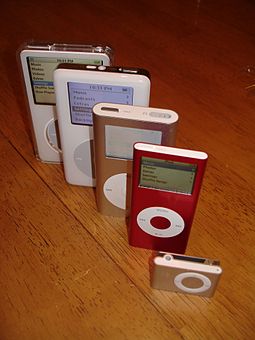 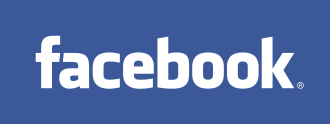 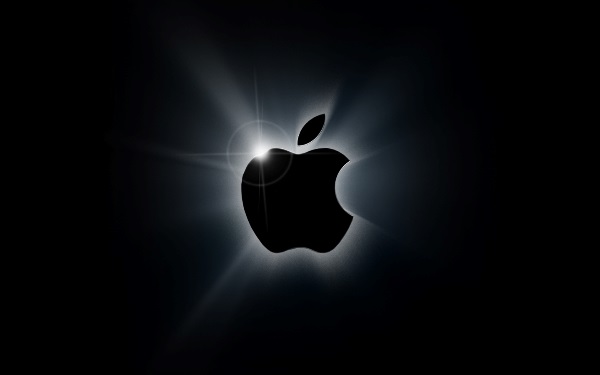 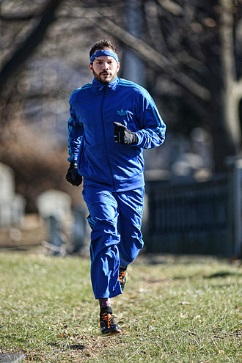 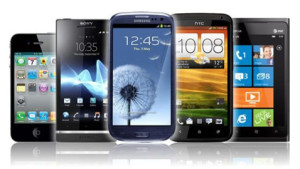 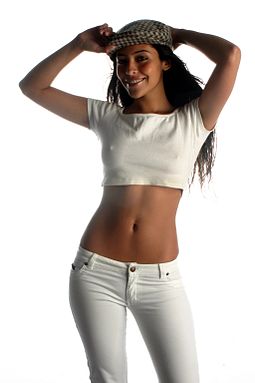 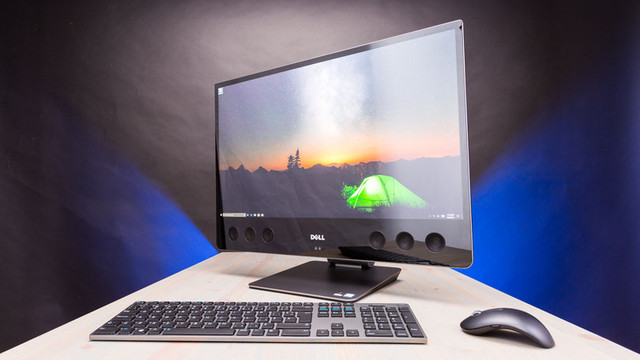 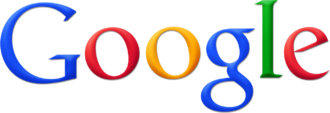 Thank you previous MAP Board members:

2009
Maureen O’Meara, President
Beth Della Valle, VP
Fred Marshall, Treasurer
Linda Johns, Recording Secretary 
Helen Edmunds
Rebecca Schaffner
Stacy BenjaminJane Lafleur
Hugh Coxe
Anne Krieg
Mac Stocco
Thank you previous MAP Board members:

2010
Beth Della Valle, President
Carol Eyerman, Vice President
Fred Marshall, Treasurer
Judy East, Membership Secretary
Tex Haeuser, Legislative Policy chair
Rebecca Schaffner
Stacy Benjamin
Judy Colby-George
Rod Melanson
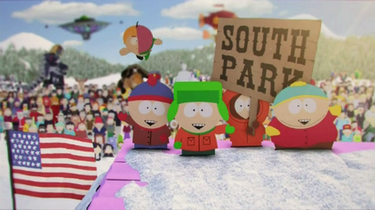 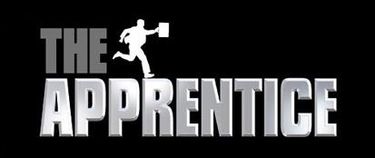 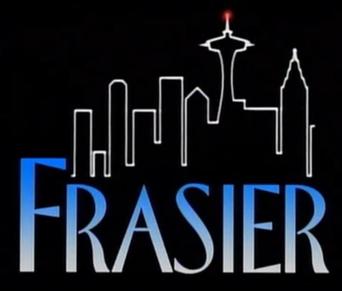 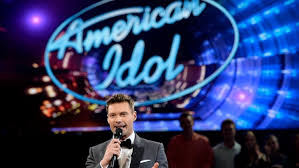 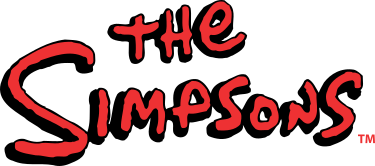 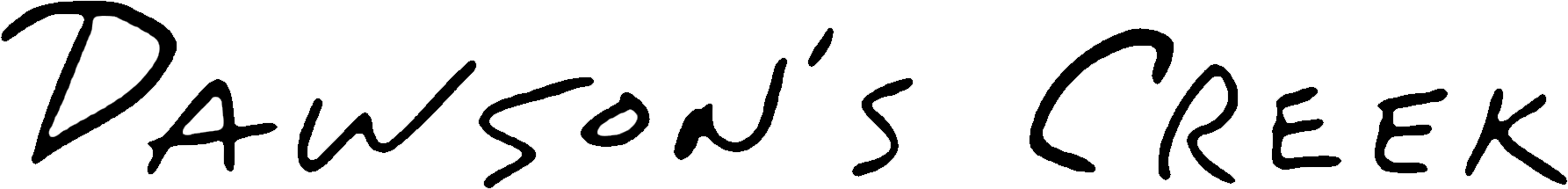 Thank you previous MAP Board members:

2011
Beth Della Valle, President
Carol Eyerman, Vice President
Fred Marshall, Treasurer
Judy East, Membership Secretary
Tex Haeuser, Legislative Policy chair
Rebecca Schaffner
Stacy Benjamin
Judy Colby-George
Rod Melanson
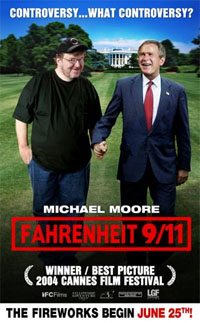 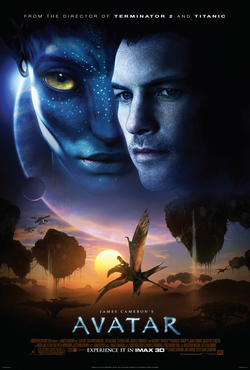 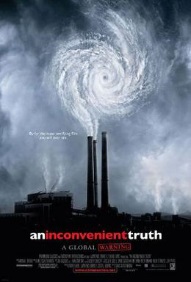 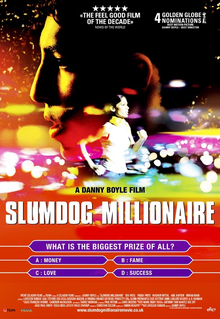 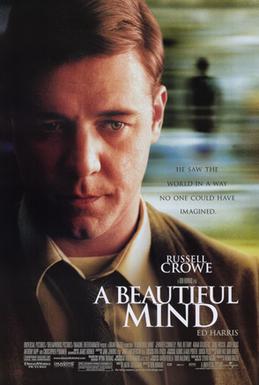 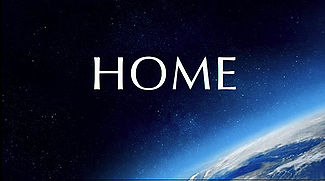 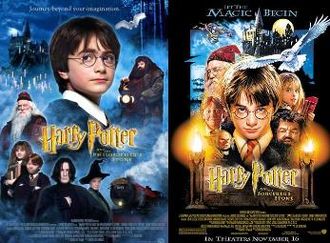 Thank you previous MAP Board members:
2012
Beth Della Valle, President
Lynne Seeley, Vice President
Fred Marshall, Treasurer
Jessa Berna, Website Administrator
Judy East, Membership Secretary
Misty Gorski, Newsletter Coordinator
Tex Haeuser, Legislative Policy chair
Evan Richert, Recording secretary
Stacy Benjamin
Ethan Croce
Sarah Curran
Andrew Deci
Jay Kamm
Amanda Lessard
Rod Melanson
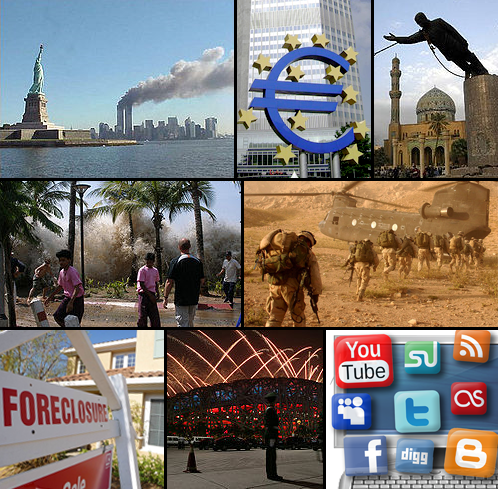 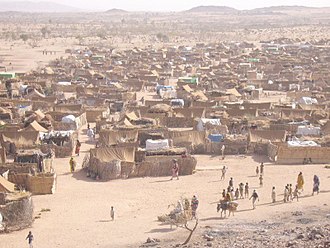 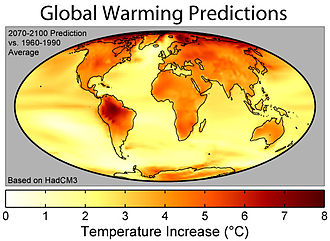 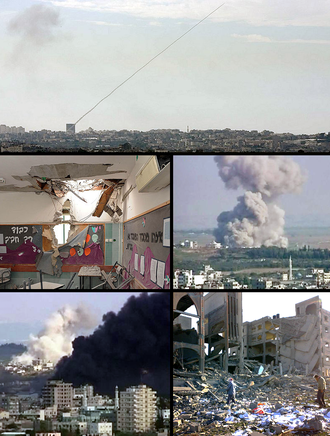 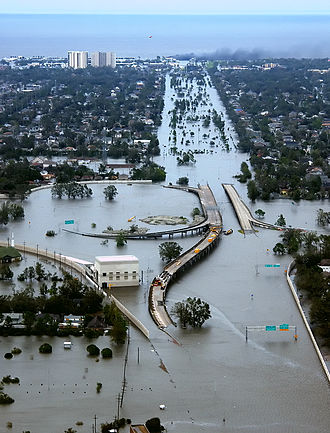 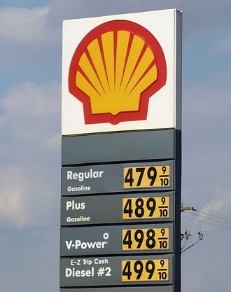 Thank you previous MAP Board members:
2016
Carol Eyerman, President
Lynne Seeley, Vice President
Phil Carey, Treasurer
Ethan Croce, Recording Secretary
Amanda Lessard, Membership Secretary/Awards
Sarah Curran, Past President
Amanda Bunker
Anne Krieg
Jamie Francomano
Mark Lapping
Tom Martin
Carl Eppich
Jamel Torres
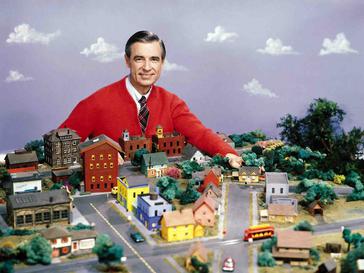 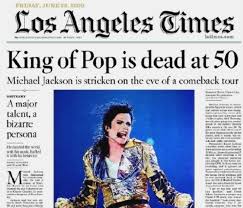 Thank you previous MAP Board members:
2017
Carol Eyerman, President
Lynne Seeley, Vice President
Ethan Croce, Recording Secretary
Jim Fisher, Membership Secretary/Awards
Sarah Curran, Past President
Amanda Bunker
Anne Krieg
Jamie Francomano
Mark Lapping
Tom Martin
Carl Eppich
Jamel Torres
Hugh Coxe
Samantha Horn-Olsen
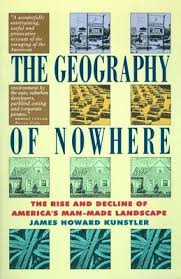 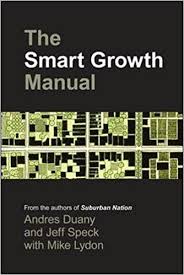 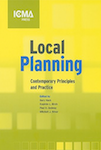 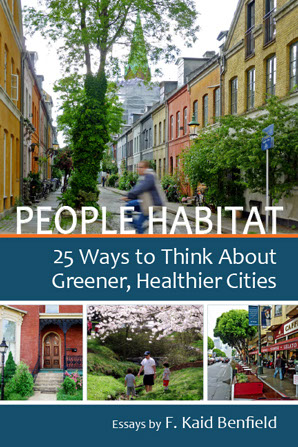 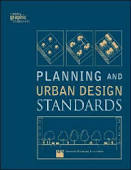 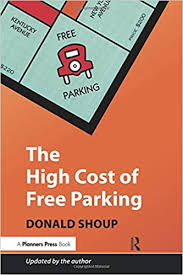 Thank you to the current Board:

2018
Carol Eyerman, President
Lynne Seeley, Vice President
Jane Lafleur, Treasurer
Samantha Horn, Recording Secretary
Jim Fisher, Membership Secretary/Awards
Amanda Bunker, Conference Planning
Anne Krieg
Mark Lapping
Carl Eppich
Jamel Torres
Jerod Woolston
Maine Association of Planners
The Future Awaits
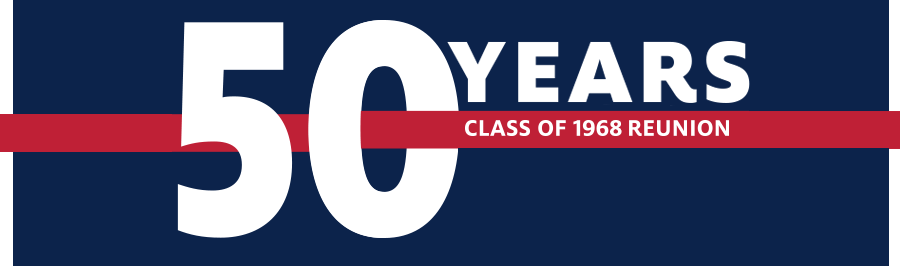